Занятие  31
Радуга в небе
Задачи:
познакомить со свойством света превращаться в радужный спектр;
расширять  представления детей о смешении цветов, составляющий белый цвет;
упражнять в изготовлении мыльных пузырей по схеме-алгоритму;
развить внимание.
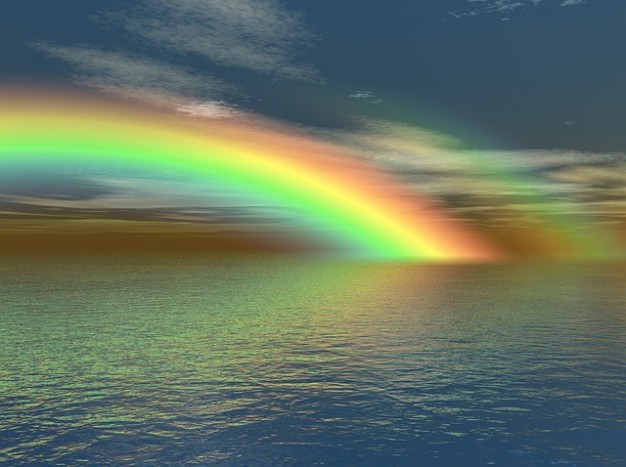 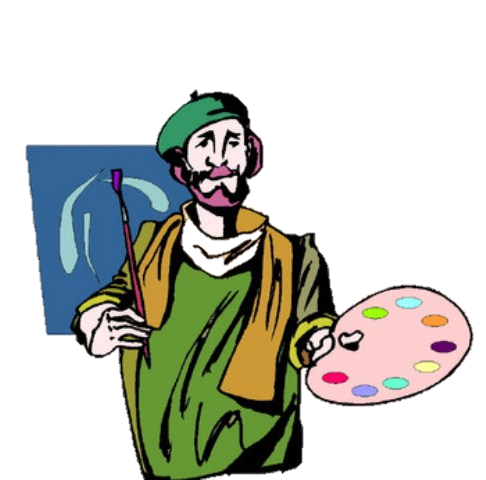 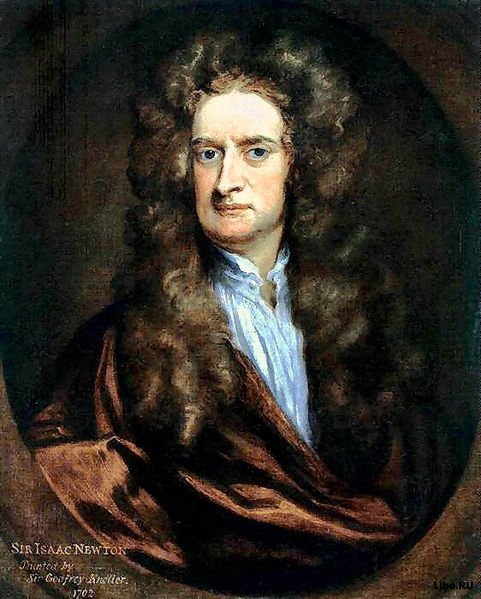 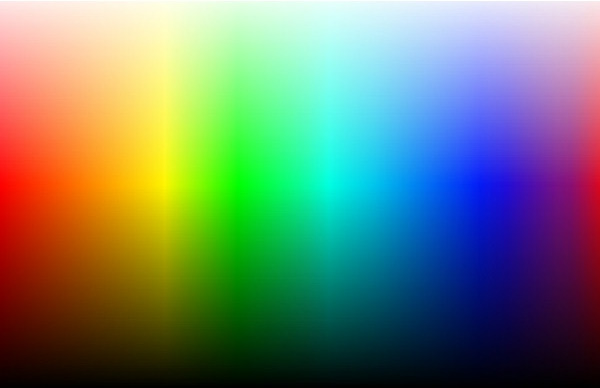 Исаак Ньютон открыл, что белый цвет – это «чудесная смесь цветов».
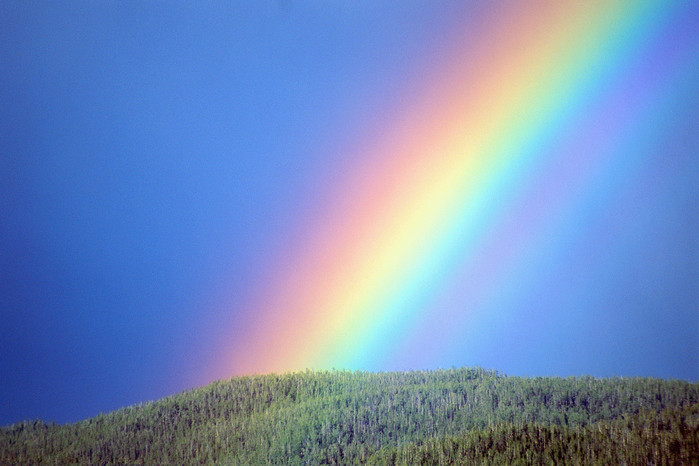 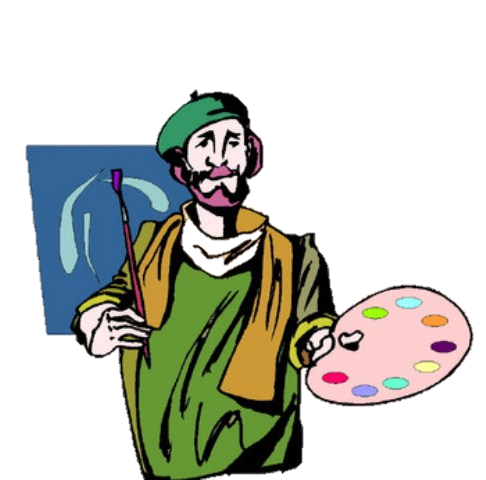 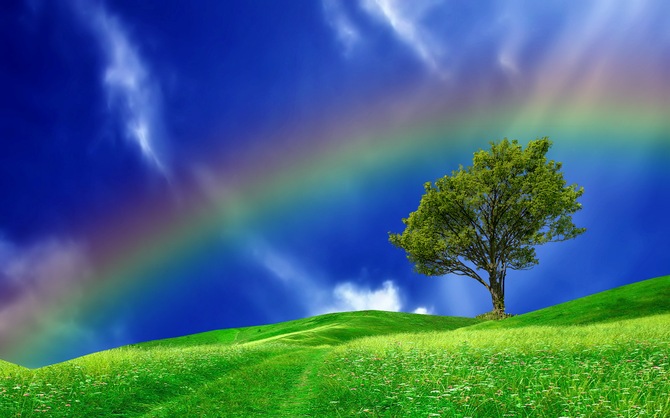